CS 591:  Introduction to Computer Security
Lecture 1:Overview
James Hook
9/28/09 09:42
Course Mechanics
Course web page:
http://web.cecs.pdx.edu/~hook/cs491f09 
Contains:
Instructor contact information
Term paper handout
Grading guidelines
Topics and Reading Assignments for each lecture
Links to lecture notes
H1N1 links
9/28/09 09:42
Texts
Anderson
Sometimes anecdotal; a good read
Second edition (1/2008) is significant revision (9/11 happened)
Parts are available on-line for free (all of first ed)
Original materials linked on web page
Some materials in the ACM library are only accessible when using a PSU IP address (license is based on internet address)
Supplemental:  Bishop (formerly required)
Encyclopedic; sometimes dry
9/28/09 09:42
Grading
Midterm: 100 points
Final: 100  points
Term paper title, abstract, outline and annotated bibliography:  50 points
Term paper: 100 points
Quizzes, Discussion and Class participation:  50 points
There will be at least one summarize, outline, and evaluate impact assignment
These mechanisms will be used primarily to evaluate mastery of the reading assignments
9/28/09 09:42
Academic Integrity
Be truthful
Always hand in your own work
Never present the work of others as your own
Give proper credit to sources
Present your data accurately
Violations of academic integrity will be taken very seriously.  Grade of 0 on the assignment.  Reported to the university in a manner consistent with university policy.
9/28/09 09:42
Term Paper
Select a topic of your choice on computer security
Explore:
Problem space
Solution space
Identify original sources
Integrate knowledge; organize; critique
9/28/09 09:42
Term Paper
Midterm:
Title
Abstract (short description of paper)
Outline (identifies structure of paper)
Annotated bibliography
Author
Title
Complete bibliographic reference
Short description of contribution of paper in your own words
9/28/09 09:42
Term Paper
Due at beginning of last class
Final paper
10 - 15 pages (no more than 20!)
Paper should have a proper bibliography, references, and should be presented in a manner similar to papers appearing in conferences
Paper is not expected to present original research results, but is to be written in your own words and represent what you believe based on your study of the literature
9/28/09 09:42
Plagiarism
Copying text or presenting ideas without attribution is plagiarism
Plagiarism is a violation of academic integrity
If you commit plagiarism you will get a grade of 0 and be reported to the university
I know how to use google
I will accept no excuses
There will be no second chances
9/28/09 09:42
Exams
Midterm will cover first half of the class
Probably similar to past mid-terms (I will prepare it)
Blue book exam
Study questions in advance
Real questions partially overlap study questions
Final will cover second half of the class 
The final will be prepared by Professor Binkley
It will not be a blue book exam
9/28/09 09:42
Readings
Reading assignments are on the web page
Please come to class prepared to discuss the readings
You will learn more
The person sitting next to you will learn more
I may institute pop quizzes at any time to evaluate your preparation for class
I may call on students by name to discuss readings in class
9/28/09 09:42
Class Mailing List
Please sign up for the class mailing list
9/28/09 09:42
H1N1	Flu
There is a high probability of a flu outbreak on campus
Please follow guidelines for minimizing spread of the flu
Wash your hands
Cover your cough
If you are sick, please stay home
9/28/09
Flu
University has published policies on flu (see links from web page)
Doctors notes are not required 
All reasonable requests for accommodation will be considered
Instructors may ask students to leave if they show signs of flu
If you are sick, please stay home!  
I will!
9/28/09
Objectives
Discuss the scope of Computer Security
Introduce a vocabulary to discuss security
Sketch the course
9/28/09 09:43
CS as Engineering
Is Computer Science, or Computer Security, an engineering discipline?
What is Engineering?
http://en.wikipedia.org/wiki/Engineering
9/28/09 09:43
Engineering (Wikipedia)
Engineering is the discipline and profession of applying technical and scientific knowledge and utilizing natural laws and physical resources in order to design and implement materials, structures, machines, devices, systems, and processes that realize a desired objective and meet specified criteria. The American Engineers' Council for Professional Development (ECPD, the predecessor of ABET[1]) has defined engineering as follows:

    “[T]he creative application of scientific principles to design or develop structures, machines, apparatus, or manufacturing processes, or works utilizing them singly or in combination; or to construct or operate the same with full cognizance of their design; or to forecast their behavior under specific operating conditions; all as respects an intended function, economics of operation and safety to life and property.”[2][3][4]
9/28/09 09:43
CS as Engineering
Are we meeting the reasonable expectations of society to
Appropriately apply relevant science to the construction of artifacts 
forecast their behavior under specific operating conditions
9/28/09 09:43
Case Study
Voting
Do electronic voting machines meet the reasonable expectations of society to provide a technology that is trustworthy and cost effective?
Trustworthy:  Worthy of confidence; dependable [Webster’s on-line]
9/28/09 09:43
NY Times, January 2008:
“The 2000 election illustrated the cardinal rule of voting systems: if they produce ambiguous results, they are doomed to suspicion. The election is never settled in the mind of the public. To this date, many Gore supporters refuse to accept the legitimacy of George W. Bush’s presidency; and by ultimately deciding the 2000 presidential election, the Supreme Court was pilloried for appearing overly partisan.”
9/28/09 09:43
Reaction to 2000 election
Help America Vote Act (HAVA) of 2002
$3.9 billion for new technology
“Computers seemed like the perfect answer to the hanging chad. 
Touch-screen machines would be clear and legible, …
The results could be tabulated very quickly …
And best of all, the vote totals would be conclusive…
(Touch-screen machines were also promoted as a way to allow the blind or paralyzed to vote … HAVA required each poll station to have at least one “accessible” machine.)”
9/28/09 09:43
Touch Screen Voting Today
Computers have not solved the problem
There is still a crisis of confidence in voting
http://news.google.com/news?hl=en&ned=us&q=voting+machines&btnG=Search
9/28/09 09:43
New Jersey
In February 2008, New Jersey used Sequoia voting machines in their primary election
Election officials noted anomalies
9/28/09 09:43
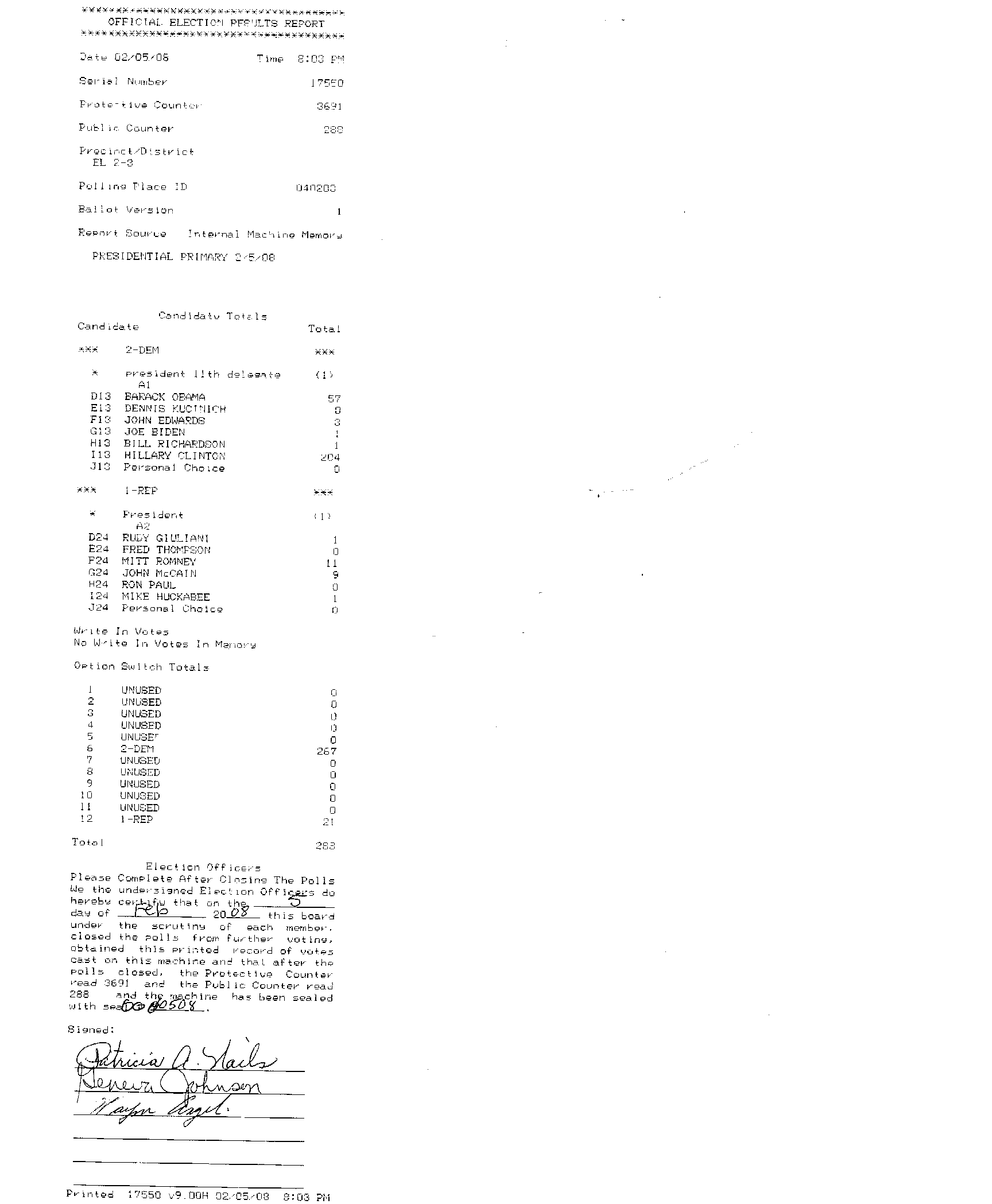 New Jersey election tape, February 2008, source: Freedom to Tinker blog:
57+3+1+1+204 = 266

1 + 11 + 9 + 1 = 22
9/28/09 09:43
Several incidents
The web site  http://citp.princeton.edu/njvotingdocuments/ includes nine tapes from Union County New Jersey (and now several other counties)
Union County election officials solicited the help of Ed Felten’s lab at Princeton
9/28/09 09:43
Sequoia’s Response
Sender: Smith, Ed [address redacted]@sequoiavote.com
To: felten@cs.princeton.edu, appel@princeton.edu
Subject: Sequoia Advantage voting machines from New Jersey
Date: Fri, Mar 14, 2008 at 6:16 PM

Dear Professors Felten and Appel:

As you have likely read in the news media, certain New Jersey election officials have stated that they plan to send to you one or more Sequoia Advantage voting machines for analysis. I want to make you aware that if the County does so, it violates their established Sequoia licensing Agreement for use of the voting system. Sequoia has also retained counsel to stop any infringement of our intellectual properties, including any non-compliant analysis. We will also take appropriate steps to protect against any publication of Sequoia software, its behavior, reports regarding same or any other infringement of our intellectual property.

Very truly yours,
Edwin Smith
VP, Compliance/Quality/Certification
Sequoia Voting Systems

[contact information and boilerplate redacted]
9/28/09 09:43
Princeton gains access
Law suit originally filed in 2004 was brought to trial in 2008
Trial judge ordered machines be made available to Princeton affiliated expert witnesses (Appel et al.)
Machines were studied in July and August 2008
Findings released October 17, 2008 http://citp.princeton.edu/voting/advantage/
9/28/09 09:43
Why?
“THE QUESTION, OF COURSE, is whether the machines should be trusted to record votes accurately. Ed Felten doesn’t think so. 
Felten is a computer scientist at Princeton University, and he has become famous for analyzing — and criticizing — touch-screen machines. 
In fact, the first serious critics of the machines — beginning 10 years ago — were computer scientists.”  [NY Times; January 2008]
9/28/09 09:43
Why? (cont)
“One might expect computer scientists to be fans of computer-based vote-counting devices, but it turns out that the more you know about computers, the more likely you are to be terrified that they’re running elections.”
[NY Times; January 2008]
9/28/09 09:43
Leading Critics
David Dill, Stanford:  http://www.verifiedvotingfoundation.org/
Matt Bishop, UC Davis http://evote.cs.ucdavis.edu/ 
Ed Felten http://itpolicy.princeton.edu/voting/
9/28/09 09:43
Expectations of Voting
Confidentiality
Vote is by secret ballot
The vote should be correctly tallied; all votes cast should be counted in the election
Every eligible voter who presents themselves at the polling place should be able to vote
Integrity
Availability
9/28/09 09:43
Security or Computer Security?
Are the expectations of integrity, confidentiality, and availability specific to computers?
Can the properties of the computer system be considered independently of its use?
Can a voting machine be secure if the voting process is corrupt?
Ultimately, security is an end-to-end concern
[Note Anderson section 1.7]
9/28/09 09:43
Voting:  Policies and Mechanisms
Policy
Who can vote?
Legal requirements for eligibility
Must be a citizen residing in the precinct
Must be of voting age
Administrative requirements to register to vote
Fill out an application
Present evidence of residence (can be by mail or fax)
Mechanism
9/28/09 09:43
Voting Mechanisms
Paper ballot in a ballot box (or mail)
May be implemented as a scan form
Punch cards
Mechanical voting machines
Direct Recording Electronic
Voter-verifiable paper audit trail
9/28/09 09:43
Evaluating mechanisms
How do we evaluate these options?
Evaluation must be relevant to a threat model
9/28/09 09:43
Voting threat models
Correlating ballot with voter
Ballot stuffing
Casting multiple votes
Losing ballot boxes
Ballot modification
Incorrect reporting of results
Denial of access to polls
Vandalism 
Physical intimidation
9/28/09 09:43
Felten’s paper
Security Analysis of the Diebold AccuVote-TS Voting Machine
Felton’s team injected malware in a voting machine that could alter the outcome of an election or disable a voting machine during an election
Malware was spread by sharing memory cards
9/28/09 09:43
Video
http://itpolicy.princeton.edu/voting/videos.html
9/28/09 09:43
Goals of the class:
Provide a vocabulary to discuss issues relevant to the trustworthiness of systems that include computers
Provide a set of models and design rules to assist in building and assessing trustworthy systems
Introduce mechanisms that, when used correctly, can increase trust (e.g. crypto, access control)
Survey common exploitable vulnerabilities (stack attacks, malware, bots)
9/28/09 09:43
Facets of Security
Confidentiality
Keeping secrets
Integrity
Users trust the system 
Availability
The system must be ready when needed
9/28/09 09:43
Confidentiality
Concealment of information or resources
Government/Military:  “Need to Know”
Mechanisms:   
Access Control
9/28/09 09:43
Integrity
Trustworthiness of data or resources
Data Integrity
Integrity of content (the vote talleys add up)
Origin Integrity
Source of data is known (each vote was cast by a voter)
Mechanisms
Prevention:  block unauthorized changes
Detection:  analyze data to verify expected properties (e.g. file system consistency check)
9/28/09 09:43
Availability
If an adversary can cause information or resources to become unavailable they have compromised system security
Denial of Service attacks compromise Availability
9/28/09 09:43
Trust
Every time I drive I trust the brake system on my car
Before I drive, I do not systematically check the brake system in any way
The brake system is a “trusted component” of my car
The safety of my operation of the car assumes the brake system is functioning correctly
In contrast, I inspect the brakes on my bicycle before I ride and typically test them before I go down a hill
9/28/09 09:43
Trustworthy
Are the brakes on my car “trustworthy”?  I.e. is that trust justified?  
Car is well maintained
Brake system “idiot light” is off
Brake system hydraulics meet modern standards for redundancy and independence
Independent “emergency brake” system is available if primary braking system fails
9/28/09 09:43
Trustworthy
What about my bike brakes?
Bike is also well maintained
Front and Rear brake systems are independent
Simplicity of system affords reduction of “trust base” (the set of “trusted components” that I assume to work) to cables, rims, brake calipers, and pads (and structural integrity of bike, tires)
9/28/09 09:43
Threat environment
Threats to my brakes:
Normal wear
Extraordinary wear due to maladjustment
Manufacturing defect
Corrosion and rust
Loss of integrity of other components
How are these threats mitigated?
9/28/09 09:43
Malicious threats
What if I’m worried about sabotage?
9/28/09 09:43
Prioritizing Threats
“Security engineers … need to be able to put risks and threats in context, make realistic assessments of what might go wrong, and give our clients good advice.  That depends on a wide understanding of what worked, what their consequences were, and how they were stopped (if it was worthwhile to do so).”
Ross Anderson, Section 1.2
9/28/09 09:43
Definitions
Trust:  a relationship, typically with respect to a property
I trust the brake cables on my bike
My integrity depends upon the integrity of my bike brakes

The fact that I trust something does not make it trustworthy!
Trusted component:  one whose failure can break the property (security policy)
Frame, wheelset, cables, tires, brake mechanism
9/28/09 09:43
Definitions
Trustworthy:  an attribute of an object 
Is the object worthy of trust?
9/28/09 09:43
Definitions
Trusted Base:  A set of components that are trusted as an assumption
Trusted Computing Base (TCB):  the set of components in a computer system (including hardware and software) that are assumed to work as part of a security analysis
9/28/09 09:43
Example
The TCB often includes
Correct function of the hardware (CPU and memory)
The low level boot code
The operating system (or at least parts of the operating system)
Exercise
As you read the Princeton paper, consider what the TCB of the Diebold machine actually is
Could you make it smaller?
9/28/09 09:43
Policy and Mechanism
Security Policy:  A statement of what is, and what is not, allowed
Security Mechanism:  A method, tool, or procedure for enforcing a security policy
9/28/09 09:43
Goals of Security
Prevention:  Guarantee that an attack will fail
Detection:  Determine that a system is under attack, or has been attacked, and report it
Recovery:  
Off-line recovery:  stop an attack, assess and repair damage
On-line recovery:  respond to an attack reactively to maintain essential services
9/28/09 09:43
Assumptions
Since the adversary or attacker is unconstrained, the security problem is always “open”
Assumptions, either explicit or implicit, are the only constraints on the adversary
9/28/09 09:43
Trust
Every system must trust something
Trust is an underlying assumption
To understand a system we must know what it trusts
Typical examples of trusted entities:
We trust the system administrator to not abuse the ability to bypass mechanisms that enforce policy (e.g. access control)
We trust the hardware to behave as expected
9/28/09 09:43
Minimizing what we trust
How little can we trust?
If we trust the processor do we have to trust the boot loader?
Can we verify that we have the expected operating system before executing it?
9/28/09 09:43
Assurance
An attempt to quantify “how much” to trust a system
Baseline:
What you expect it to do
Why you expect it to do that
Trust the process
Studied the artifact
Experience
9/28/09 09:43
Why do you trust an Airplane?
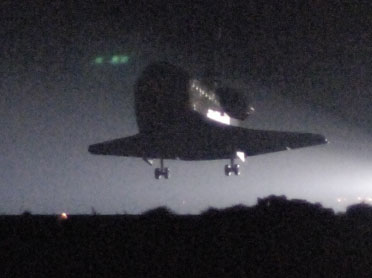 Which of these do you trust more?  Why?
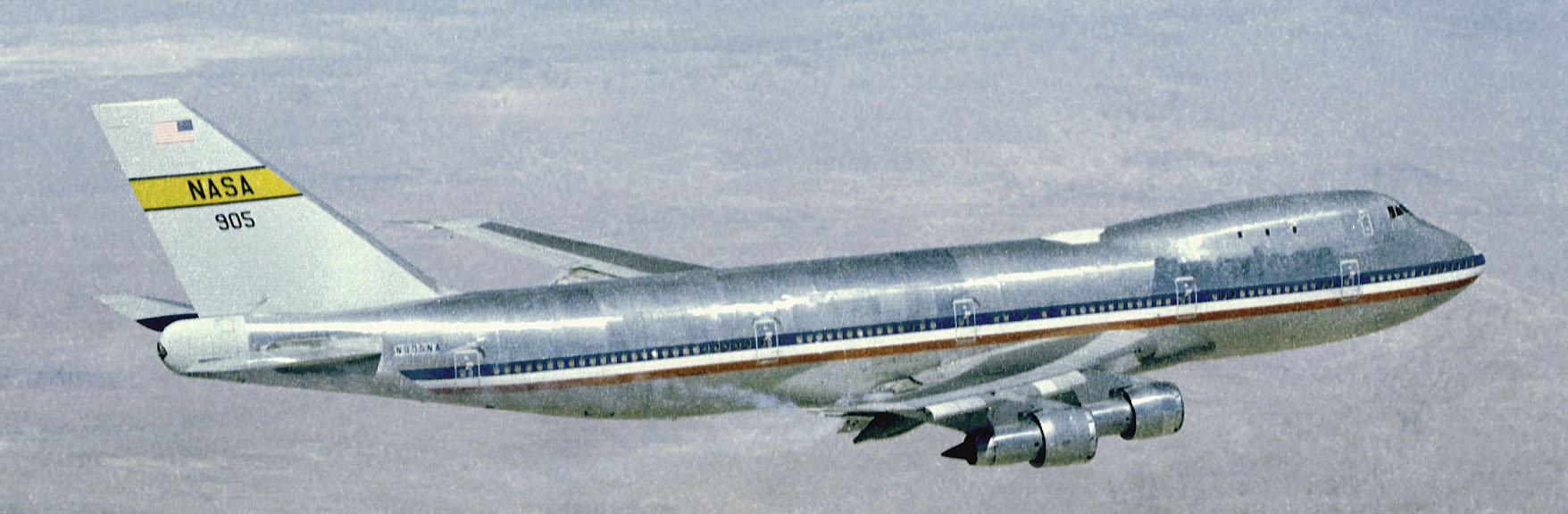 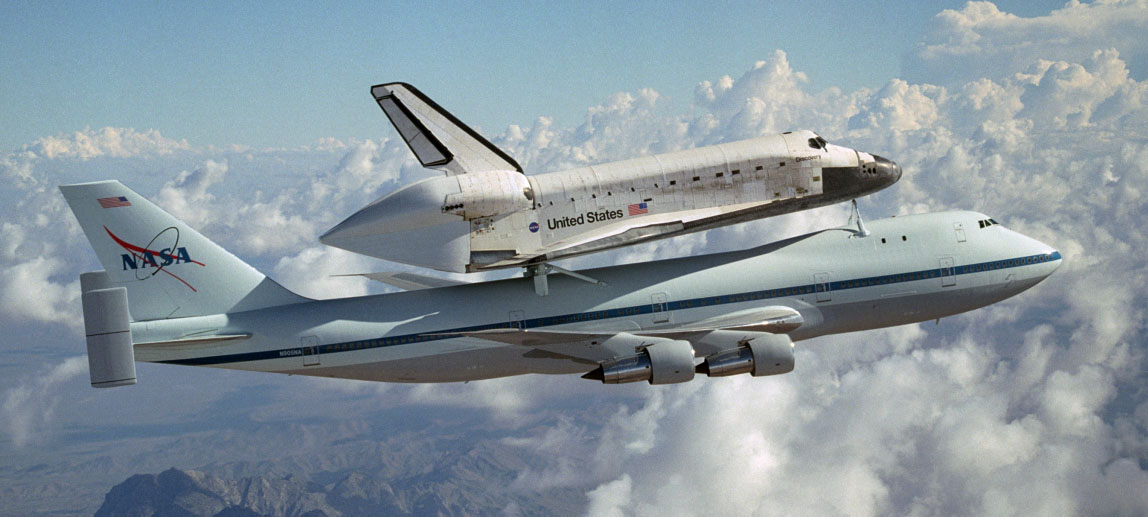 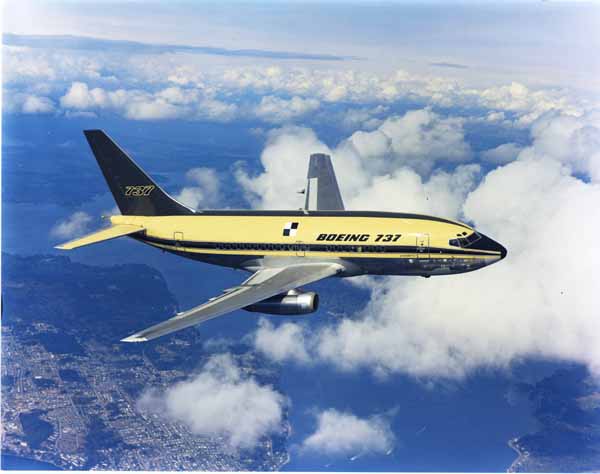 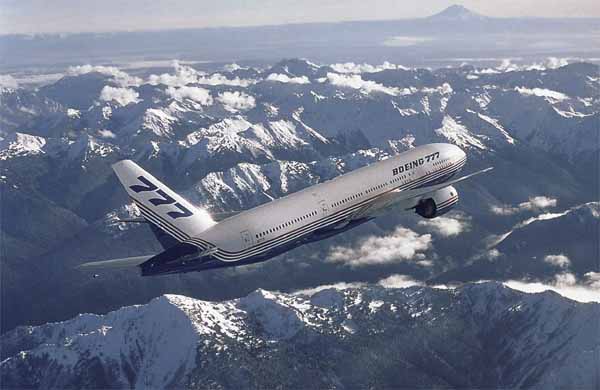 NASA images from web site:  http://www.dfrc.nasa.gov/Gallery/Photo/
Boeing images from web site:  http://www.boeing.com/companyoffices/gallery/flash.html
9/28/09 09:43
Framework for Assurance
Specification:  What the system does
May be formal or informal
Says what, but not how
Design:  An approach to solving the problem; typically identifies components of the solution
Design satisfies specification if it does not permit implementations that violate the spec
Software design might include component communication and component specifications
Implementation:  A system satisfying the design (transitively the specification)
Software:  Might be implementations of components described in design in a programming language
9/28/09 09:43
Operational Issues
Policy and Mechanism must be appropriate for context
Consider policy on vehicle keys in urban and rural settings
In urban settings you always take your keys; discourage joy riding/theft
In some rural settings people leave keys in vehicles so they are available to someone if they need to move (or use) the vehicle
How do you make these decisions rationally?
9/28/09 09:43
Risk Analysis
What is the likelihood of an attack?
Risk is a function of the environment
Risks change with time
Some risks are sufficiently remote to be “acceptable”
Avoid “analysis paralysis”
9/28/09 09:43
“Only amateurs attack machines; professionals target people”
Bruce Schneier (Quoted by Anderson)
9/28/09
People
Ultimately it is the system in use by people that must be secure
If security mechanisms “are more trouble than they are worth” then users will circumvent them
Security must be a value of the organization
Policy and mechanism must be appropriate to the context as perceived by members of the organization
9/28/09 09:43
People as threat/weak link
Insider threat
Release passwords
Release information
Untrained personnel
Accidental insider threat
Unheeded warnings
System administrators can fail to notice attacks, even if mechanisms report them
User error
Even experts commit user error!  
Misconfiguration is a significant risk
9/28/09 09:43
Pretexting
This summer I got a request for a telephone recommendation from someone claiming to want to employ a student
I sent the student a note requesting a FERPA waiver so I could grant the request
The student was not applying for any jobs
A decade ago I would have responded without hesitation
9/28/09
Pretexting
Examples?
Countermeasures?
Is it a technology problem?
9/28/09
Phishing
Started in 2003, targeting banks
Has increased in sophistication
Share anecdotes
“Spear phishing”
Phishing in information warfare
9/28/09
Psychology Research
Cognitive psychology and the Human-Computer Interaction (HCI) research community know a lot about how well people perform tasks
These principles are used to design and evaluate airplane cockpits
They are routinely applied in mature engineering disciplines
In practice are these principles applied in the design of computer systems?
9/28/09
Human errors
A practiced actions is performed instead of an intended one
Drive home, skipping store
Click “ok” too many times
Post-completion error
When following rules, may follow the wrong rule
URL starts https: means things are secure
Cognitive failure to understand the problem
Victim of a “picture in picture” attack
9/28/09
Gender bias
Gender HCI
Burnett and colleagues at OSU
Women tinker less, but more effectively
Issues:
Low self-esteem
Risk aversion
“Is it unlawful sex discrimination for a bank to expect its customers to detect phishing attacks by parsing URLs?” -- Anderson
9/28/09
Passwords
“One of the biggest practical problems facing security engineers today” 
The problem:
Authentication
Solutions:
Something you have
Something you know
Something you are
9/28/09
Password Issues
Reliable password entry
Difficulty remembering 
Naïve Choice
9/28/09
Passwords
Train users to choose good passwords
Anderson study:
Red:  usual (six characters, one number)
Green:  passphrase to give string
Yellow:  Random from table
Results
Red and Green remembered
Green and Yellow were hard to crack
Recommendation:  Green
9/28/09
Passwords
Social engineering
Very senior manager’s administrative assistant
9/28/09
Model good behavior
PSU emergency email vendor sends mail that looks like phish
Return address in mailto doesn’t match displayed address
Comes from an unknown domain
This trains users to engage in dangerous behavior
Makes it easier to harvest passwords from “webmail” spear phishing attack later in year
9/28/09
Two factor authentication
Challenge response boxes
Something you have
Can we use cell phones?
Two –channel authentication
Some vulnerability to man-in-the-middle
Can be eliminated with redundant entry of key data (such as transaction amount)
Problematic as a UI issue
9/28/09
Conclusions
Vocabulary for Security:
Confidentiality, Integrity, Availability
Threats and Attacks
Policy and Mechanism
Assumptions and Trust
Prevention, Detection, Recovery
Assurance
Usability
Ultimate goal:  A system used by people in an organization to achieve security goals appropriate to their situation
9/28/09 09:43
Next Lecture
Format:
Next lecture will begin with a discussion section on the reading
Please be prepared to participate in the discussion
I will supply name tags
I will call on individuals
9/28/09 09:43
Next Lecture
Voting Case Study
Reading:  
Voting Discussion:
NY Times article on voting
Felten paper on Diebold voting machines
Anderson, Section 23.5 [Bleeding edge: Elections]
Freedom to Tinker blog on voting
9/28/09 09:43